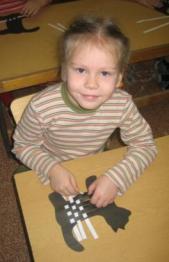 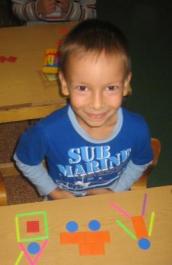 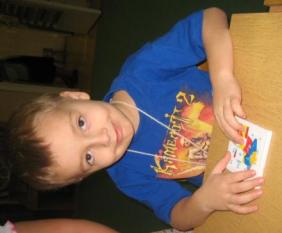 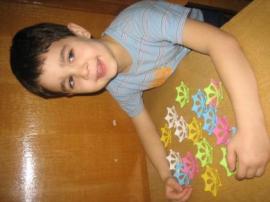 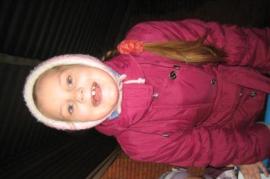 НАШИ ИМЕНА
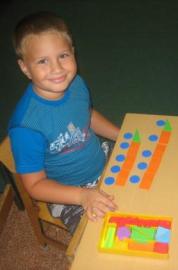 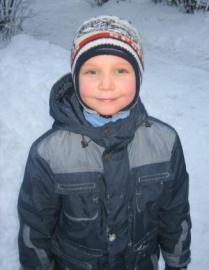 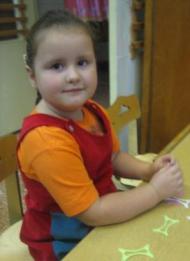 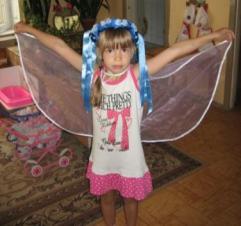 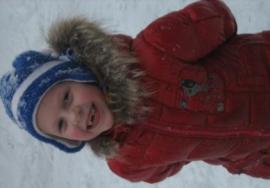 Подготовили: Козлова А.В.,Климушкина Е.В., воспитатели
 МБДОУ ЦРР  - д/с №2 «Сказка» г.Пущино, Московской области.
Загадка
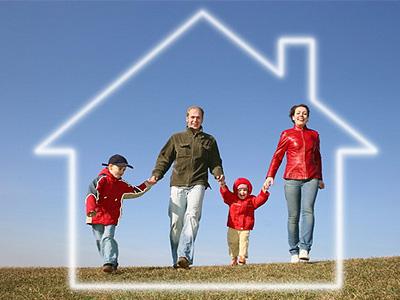 И у мамы есть, и у папы есть, и у дочки есть, и у внучки есть.
Чтобы его узнать, надо вслух сказать.
По внешним признакам
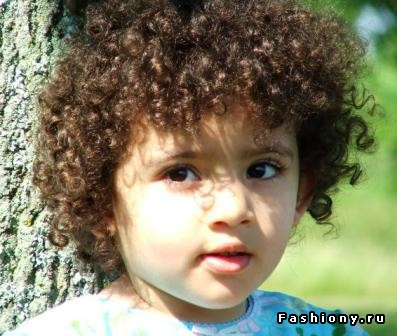 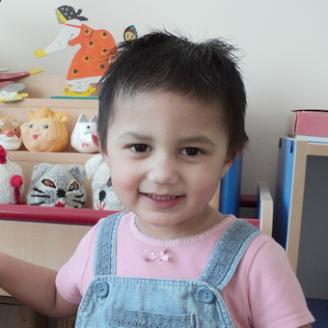 Кудряш
Чернава
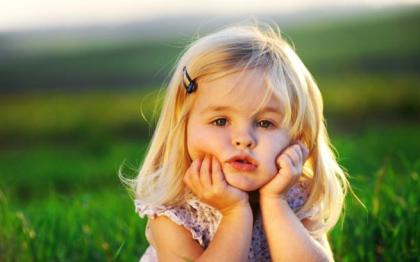 Белёсая
По черте характера
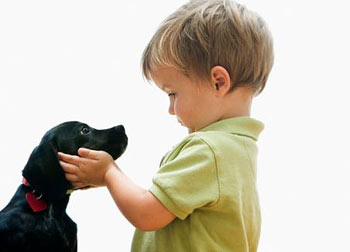 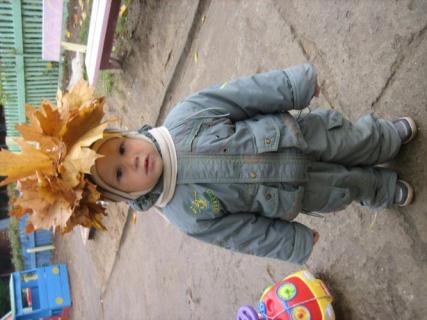 Добрыня
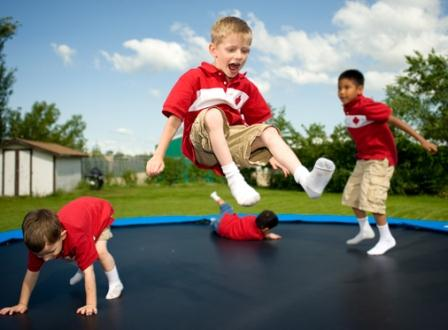 Молчун
Прыгунок
По очереди рождения в семье
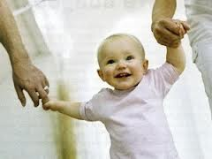 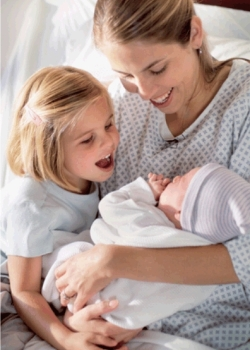 Первой
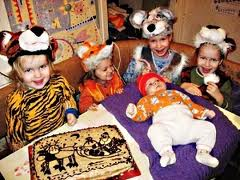 Вторуня
Пятой
По явлениям природы
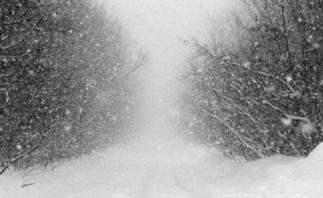 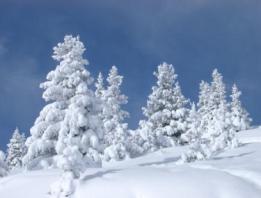 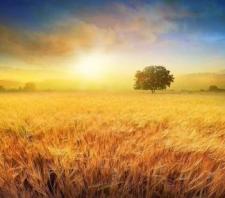 Снегурочка
Знойник
Метелица
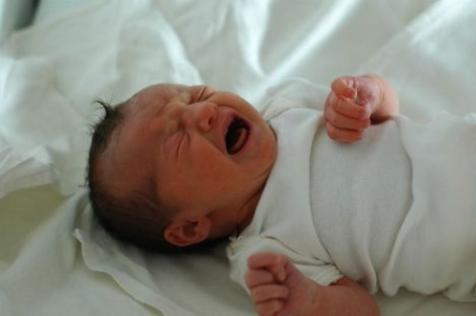 Объясни, как ты понимаешь
пословицы и поговорки
«Без имени ребенок – чертёнок»
«С именем – Иван, без имени – болван»
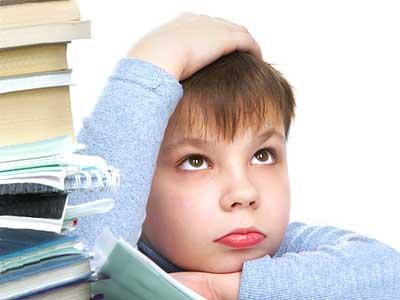 Творческое задание
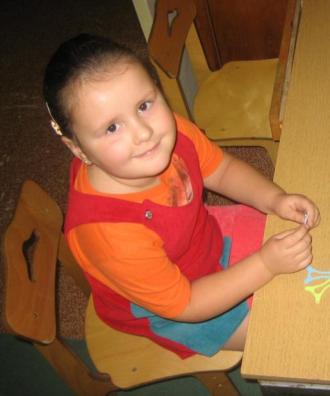 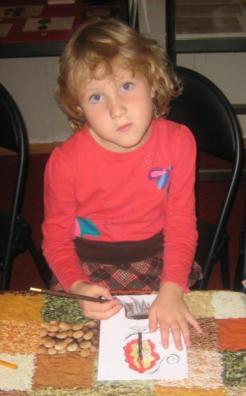 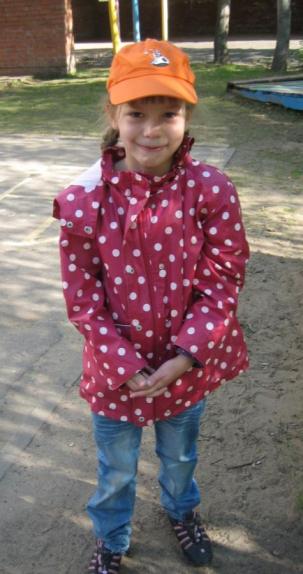 Подумайте, 
какие имена могли быть у нас в старые времена.
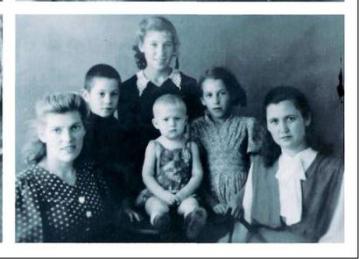 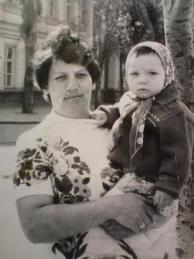 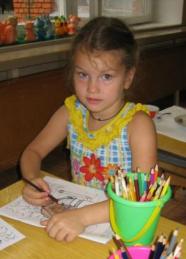 «О моем имени»
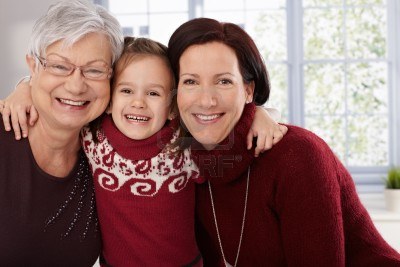 Объясни, как ты понимаешь
пословицу
«Не имя красит человека, а человек имя»
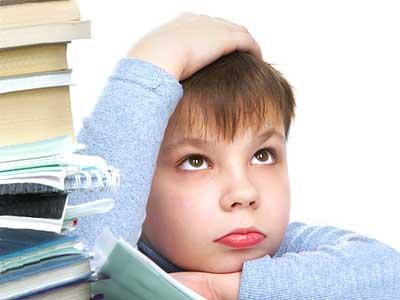 Известные люди 
нашего города
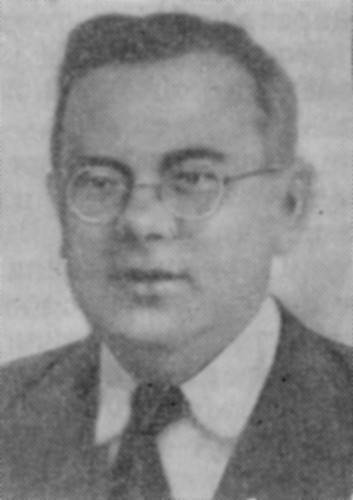 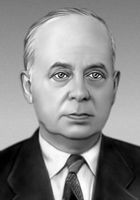 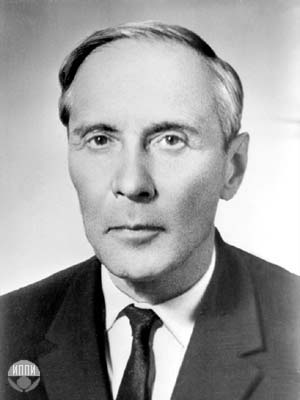 Франк Г.М.
Виткевич В.В.
Иерусалимский Н.Д.
При подготовке презентации 
использовались материалы:
1.Суперанская А.В., Суслова А.В.. О русских именах. –С-П.:Азбука, 2010.2.Вартаньян Э.А., Занимательно об именах.- М.: Просвещение, 2009.3.Горбаневский М.В., В мире имен и названий.- М.: Знание, 1987.4.Мартынова А.Н., Митрофанова В.В.. Пословицы, поговорки, загадки-   М.: Современник, 1997.5. http://pushino-oka.ru